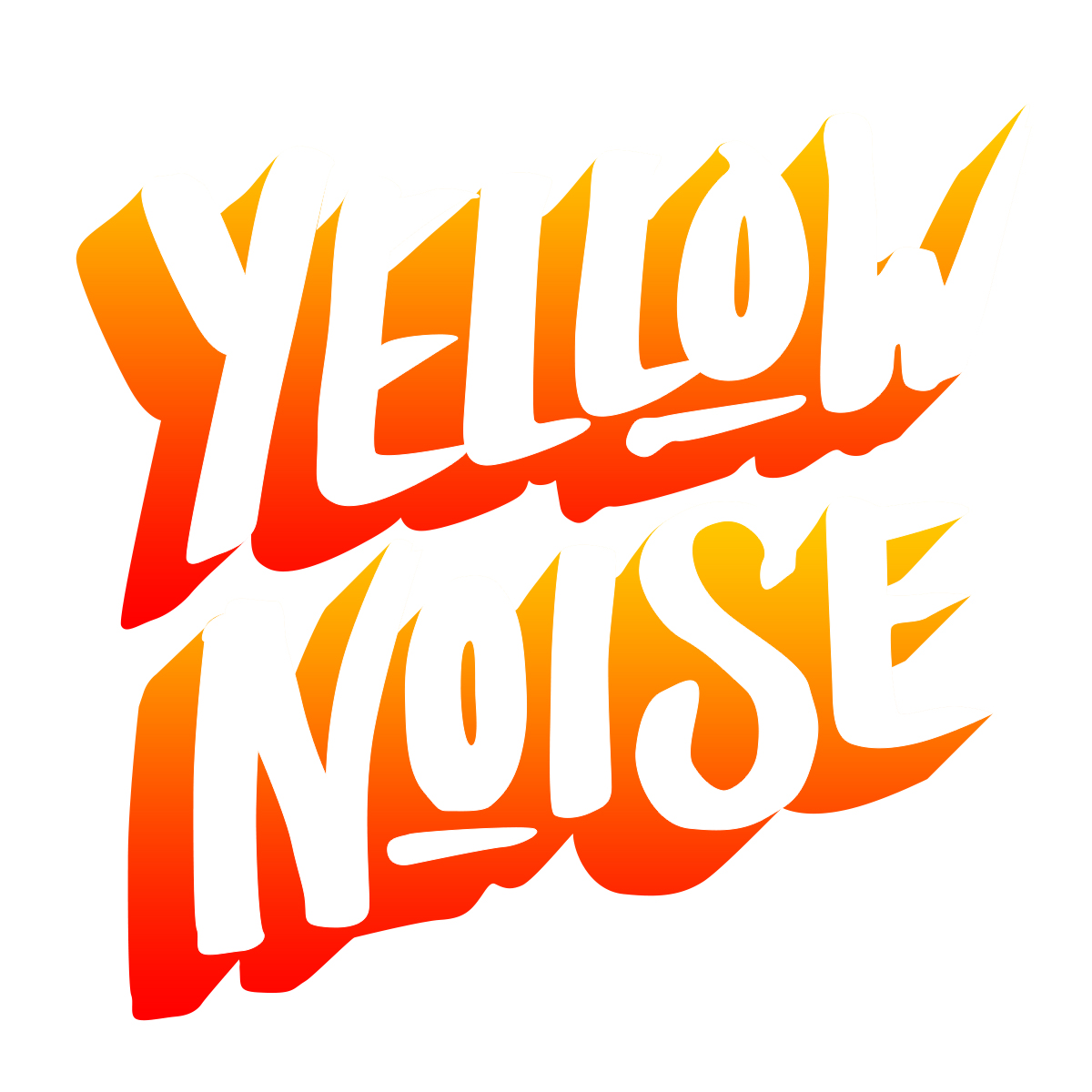 Co-Presented by: 
Cynthia Or
Sam Lu
Tina-Hanaé Miller
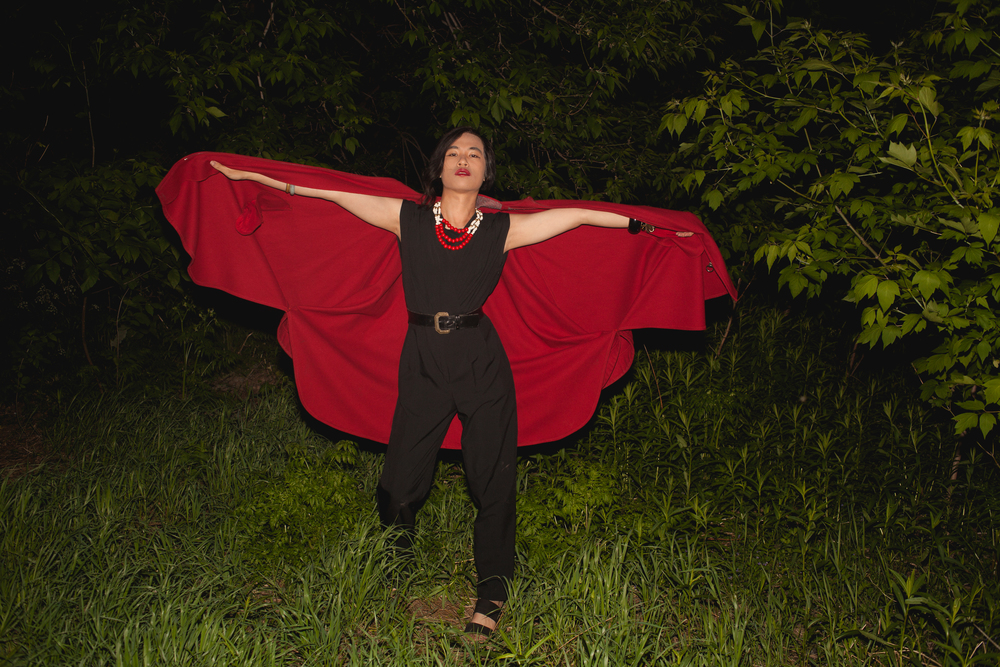 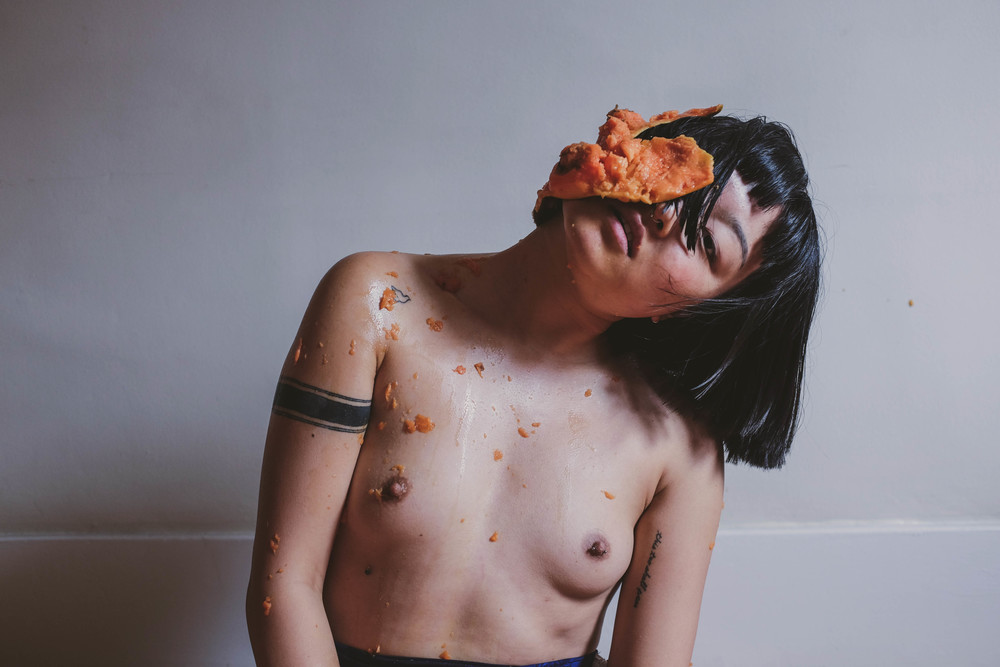